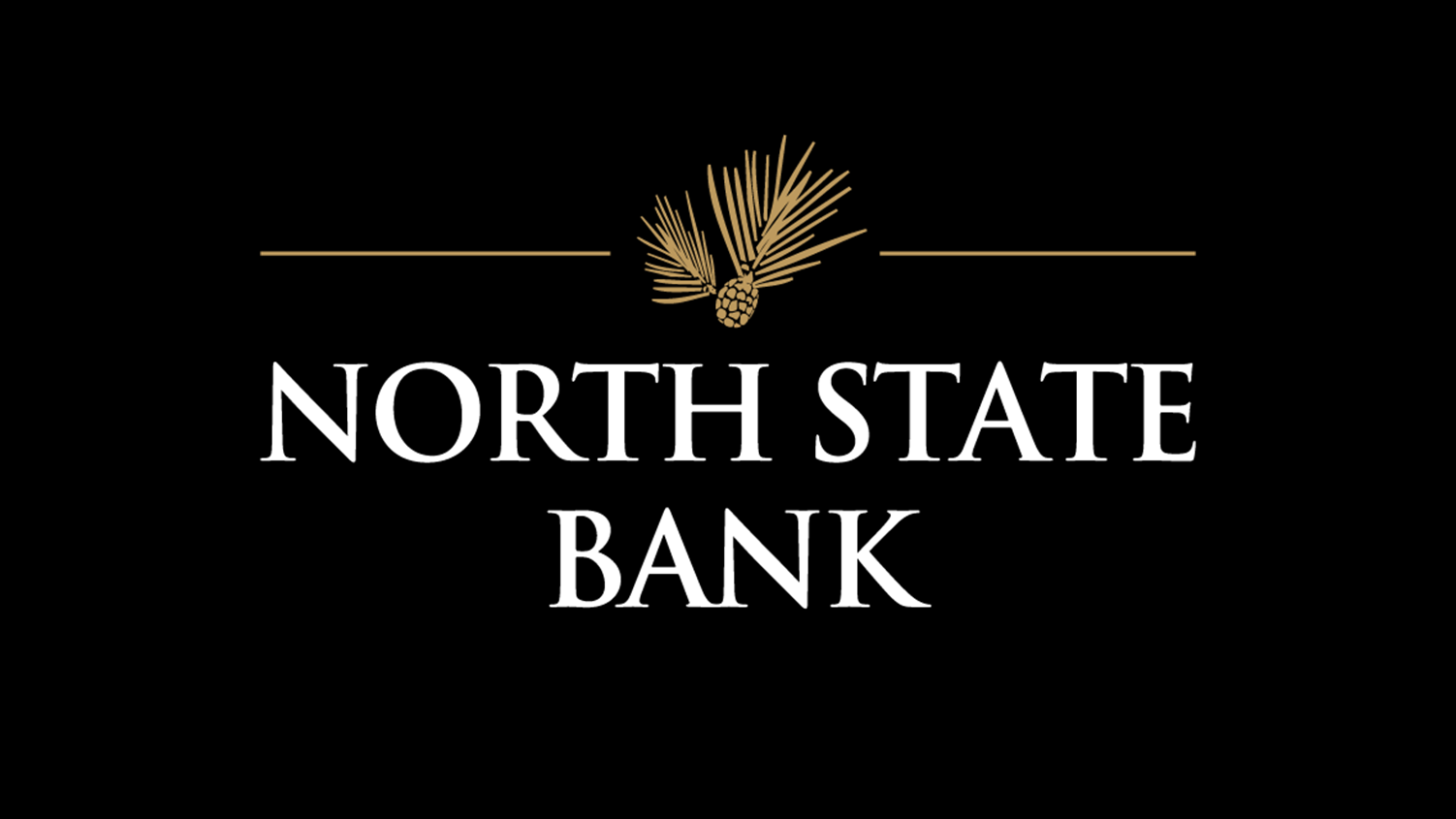 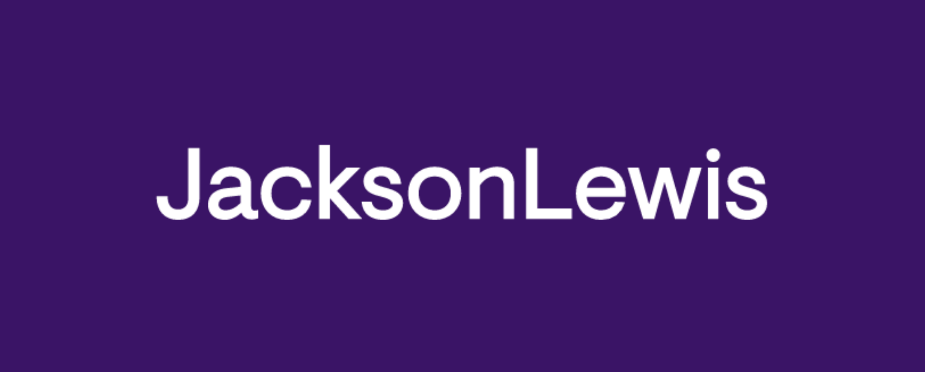 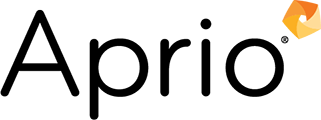 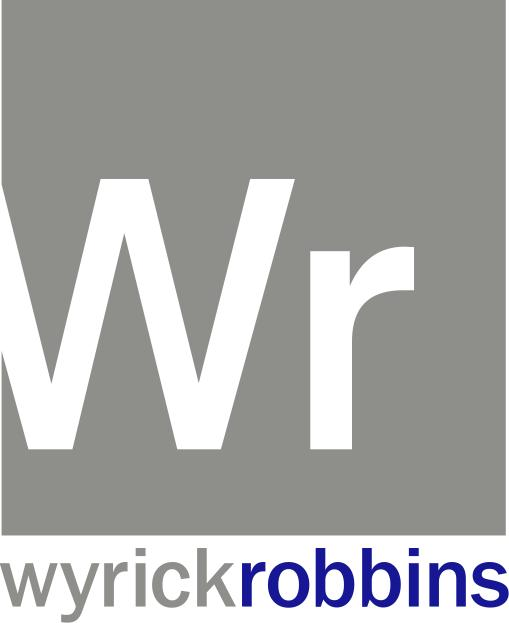 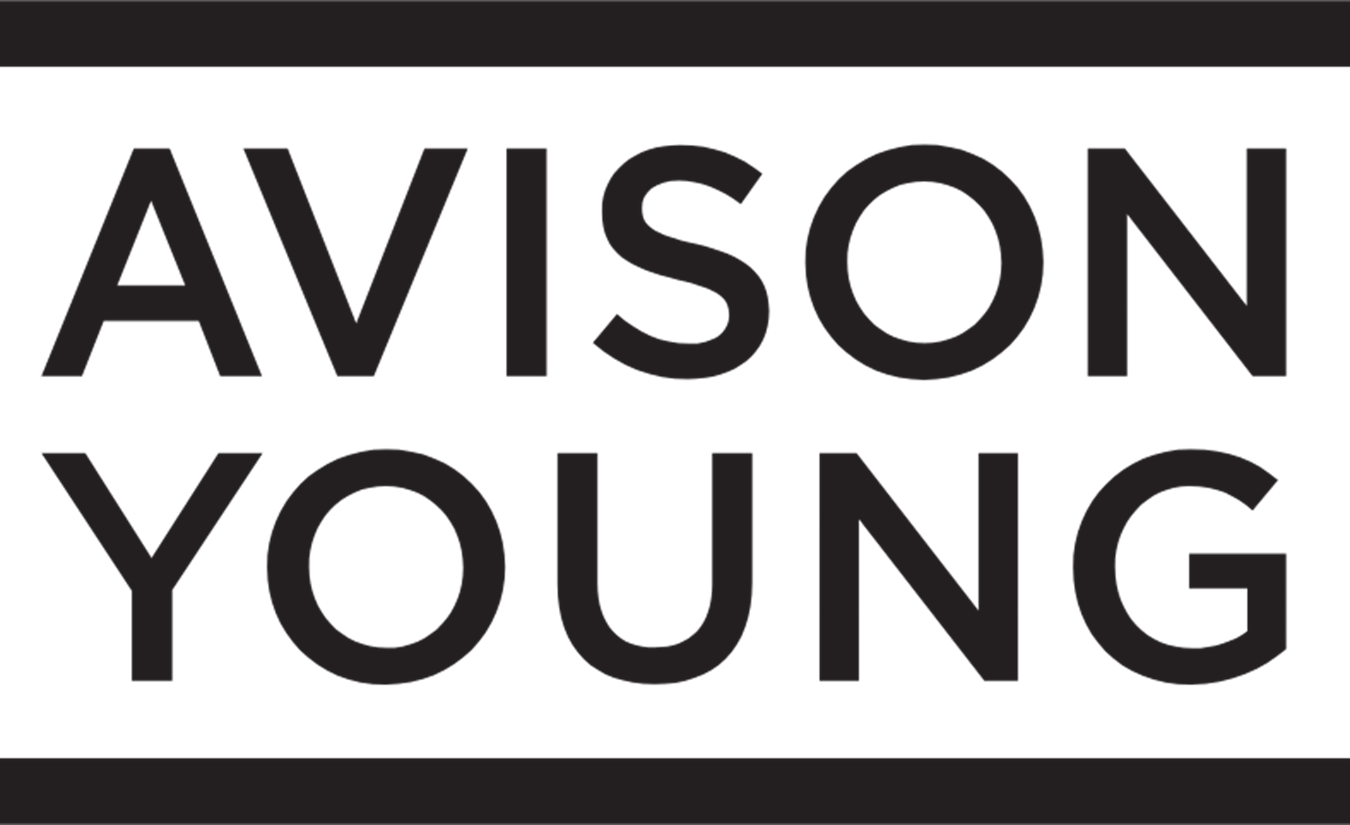 Our Valued Sponsors
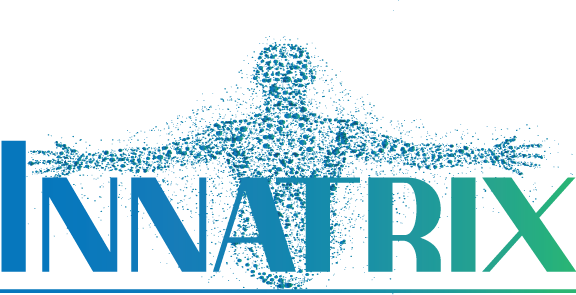 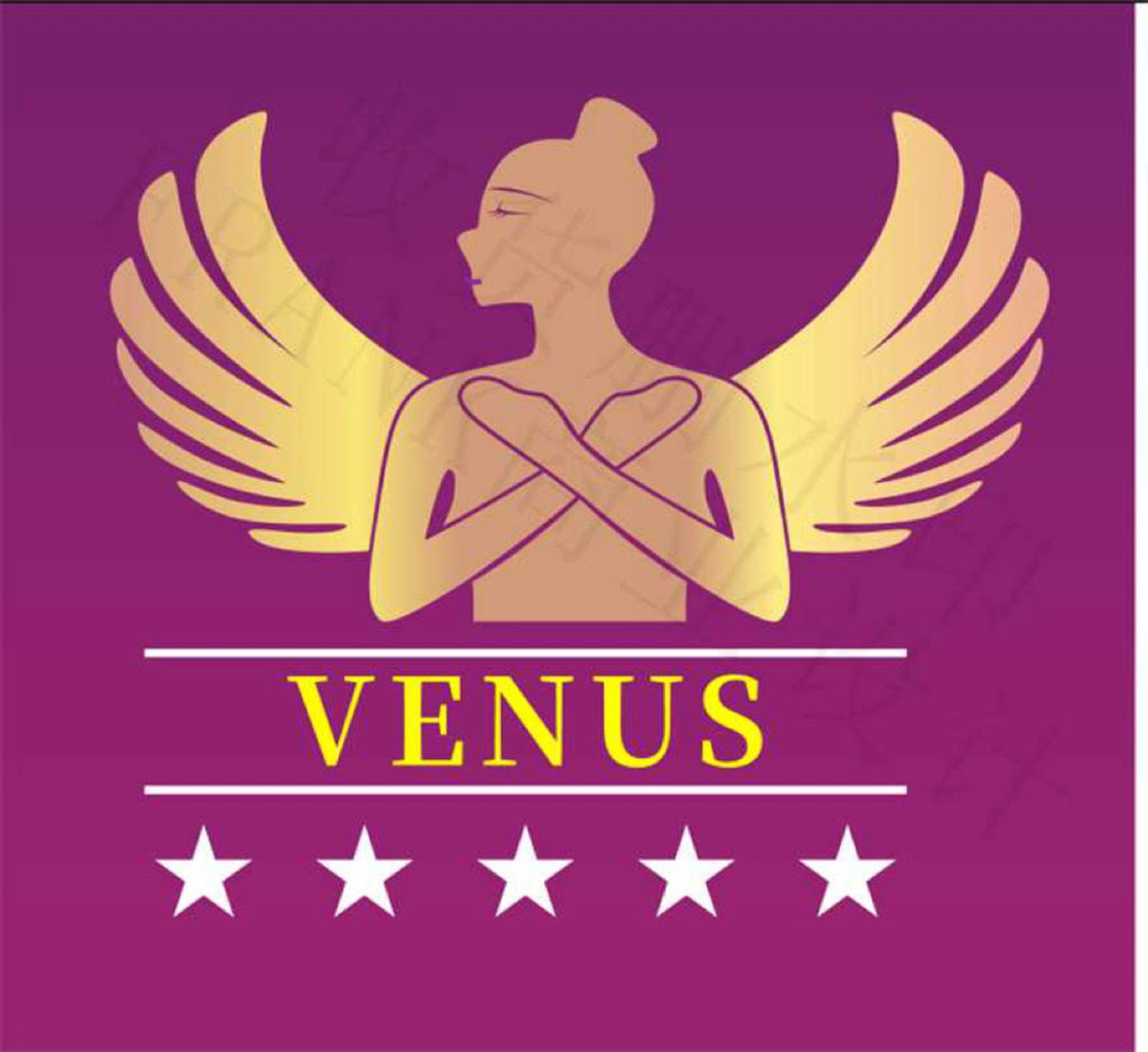 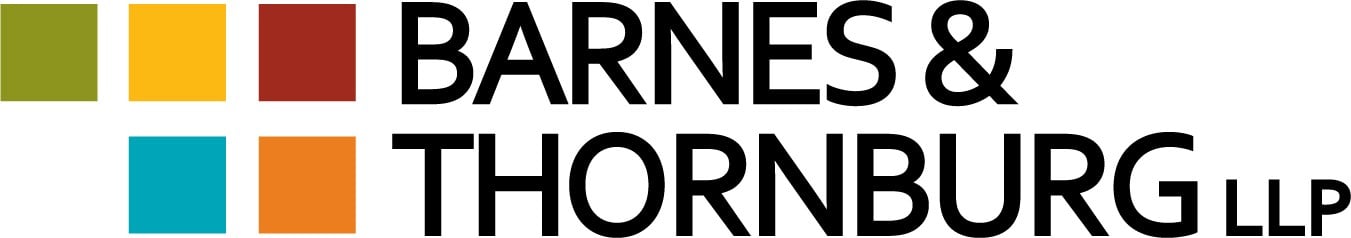 Our Valued Sponsors
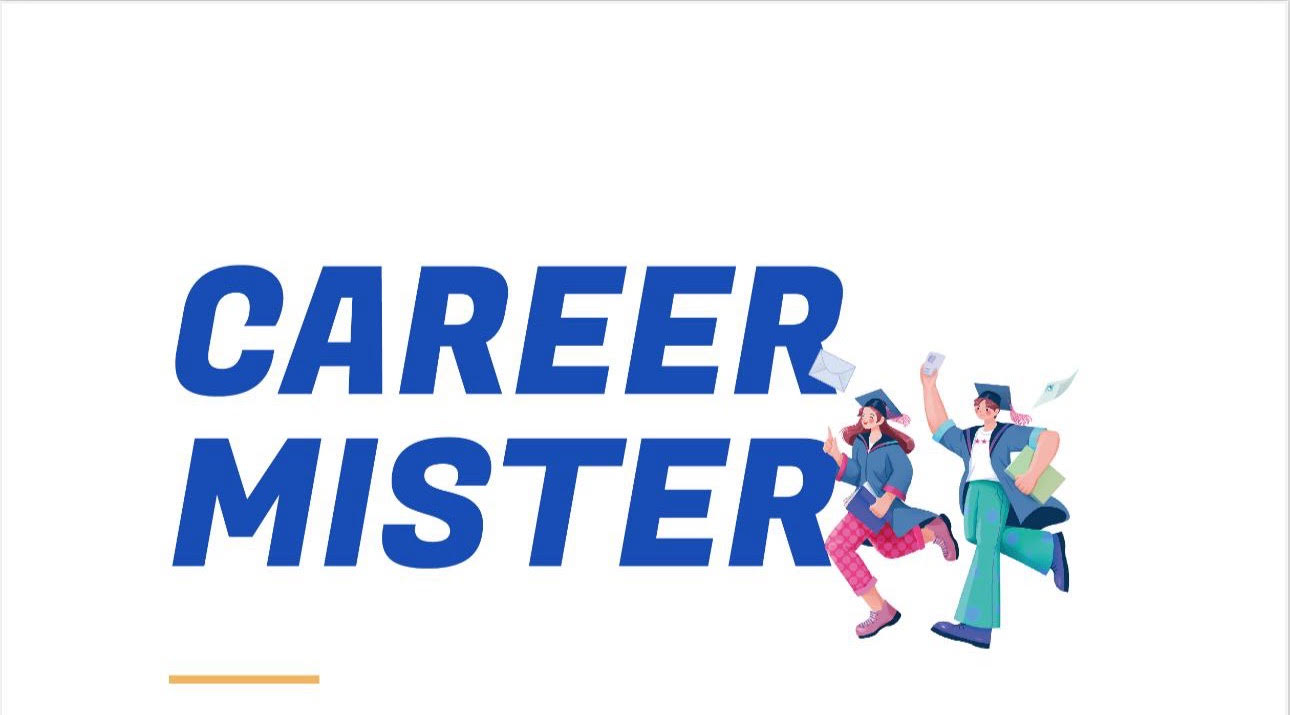 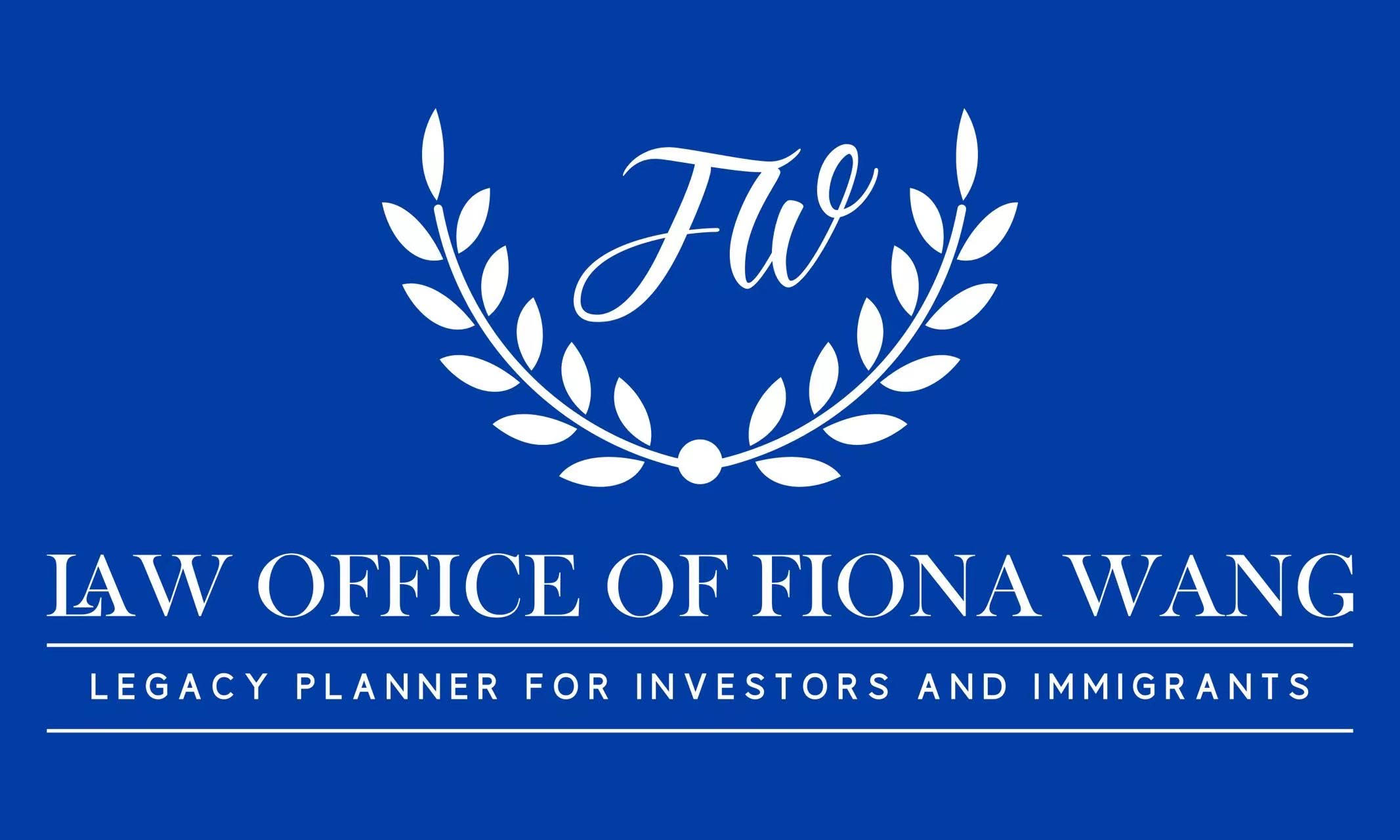 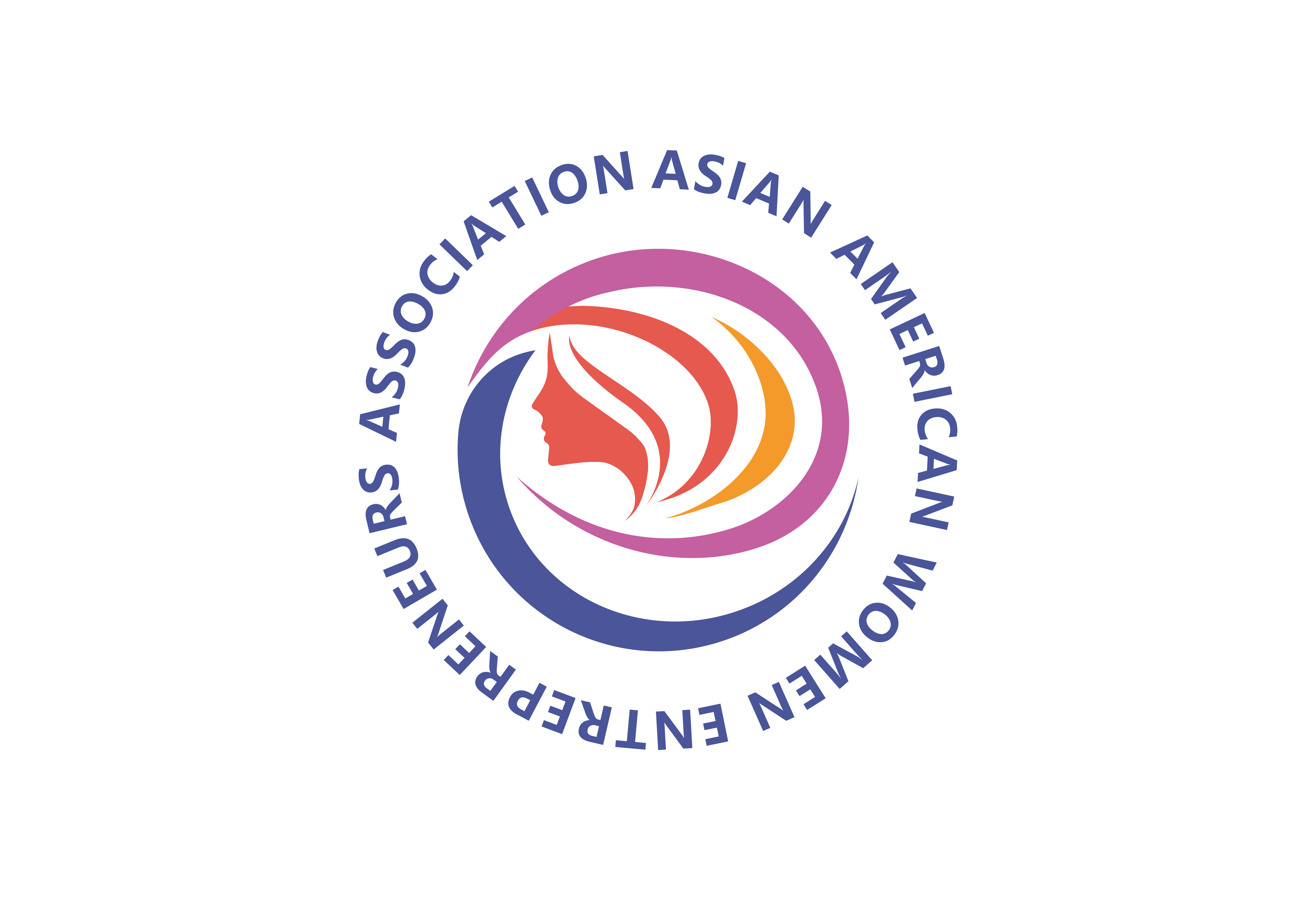 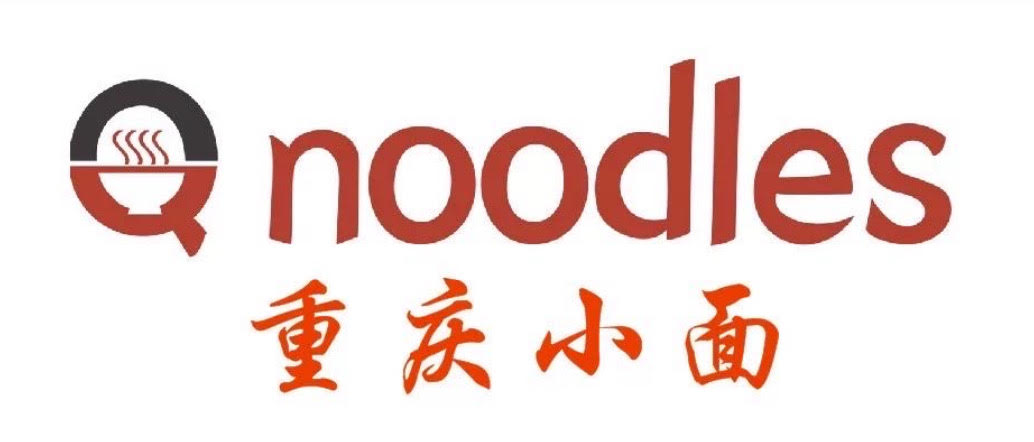